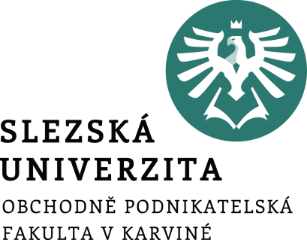 ROZPOČETNICTVÍ
Ing. Markéta Šeligová, Ph.D.
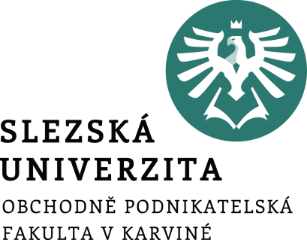 ROZPOČETNICTVÍ – I.
Ing. Markéta Šeligová, Ph.D.
Příklad
Firma ABC vyrábí speciální bundy. 

Cena jedné bundy je 1 300 Kč a na její výrobu je potřeba 450 Kč jednicového materiálu, 120 Kč jednicových mezd, 95 Kč připadá na variabilní výrobní režii a 65 Kč na variabilní prodejní režii. 

Rozpočtované fixní režijní náklady firmy jsou: výrobní fixní režie 1 200 000 Kč a prodejní fixní režie 950 000 Kč.
[Speaker Notes: csvukrs]
Příklad
Sestavte rozpočet výnosů, nákladů a zisku pro předpokládaný objem prodeje  5 000 ks bund.
[Speaker Notes: csvukrs]
Řešení
[Speaker Notes: csvukrs]
Řešení - mezivýpočty
[Speaker Notes: csvukrs]
Děkuji za pozornost